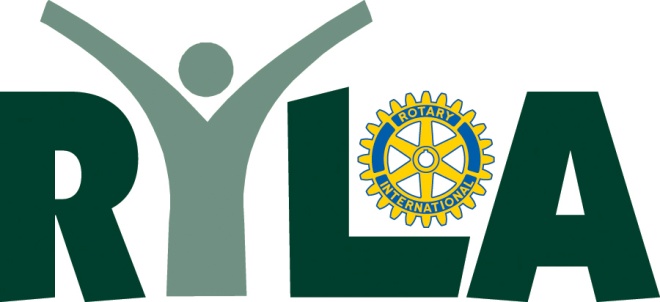 Keystone College - 2011
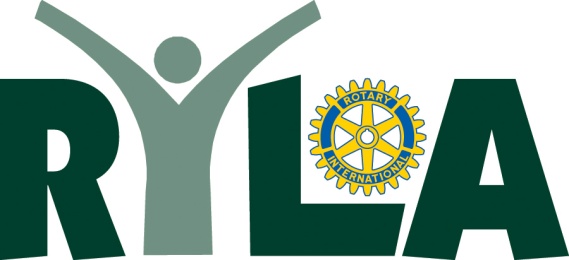 THE NEED FOR LEADERSHIP
“One of the basic functions of leadership is to unite people: bring people together to achieve common objectives. There is truth in the statement, where there is unity there is strength.”
- Charles Barron
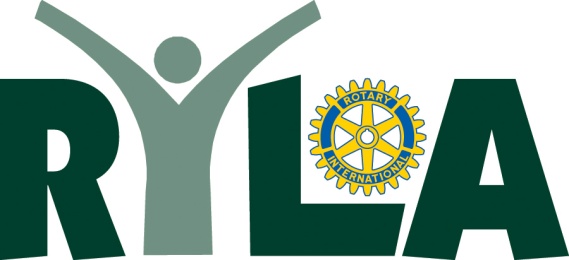 Almost anyone can be elected, selected, anointed, self-appointed, promoted, or succeeded.
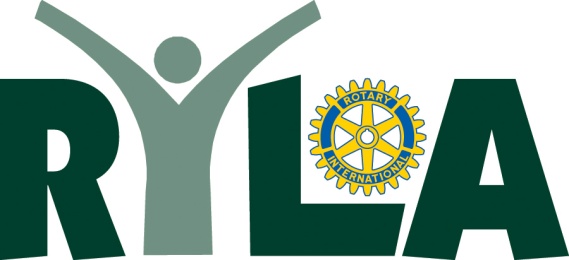 Giving too much power to one individual is detrimental to the leader, to the followers and to the cause.
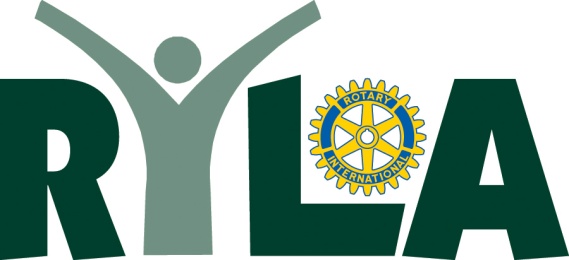 Effective leadership is being dispensable. The mark of a true leader is demonstrated by the fact that the show must and can go on without him or her.
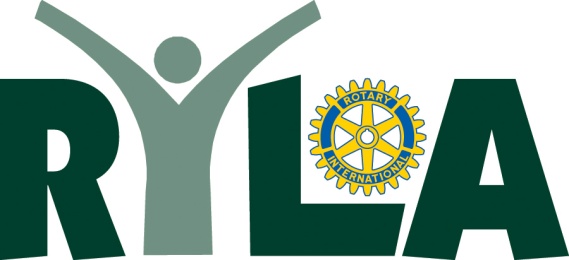 Leadership is first and foremost being responsible for the decisions you make or fail to make.
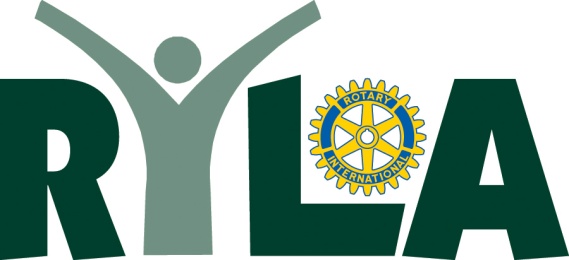 “The goal of many leaders is to get people to think more highly of the leader.
The goal of a
Great Leader
is to help people think more highly of themselves.”
- J. Carla Nortcutt
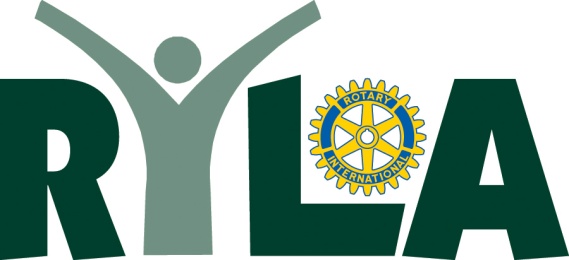 Servant leadership
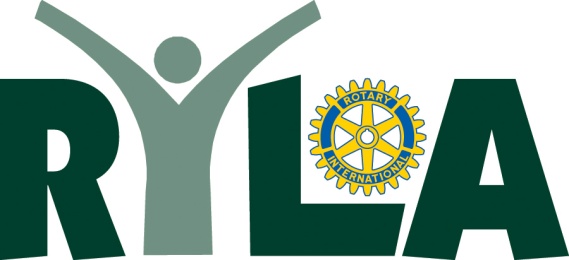 Servant leadership
Is a practical philosophy which supports people who really want to serve others and who choose to lead in a way that truly serves them.
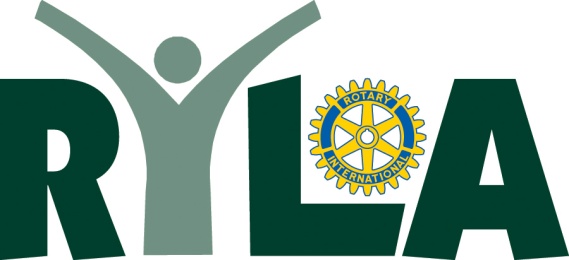 Servant leadership
Servant leaders may, or may not, hold formal leadership positions.
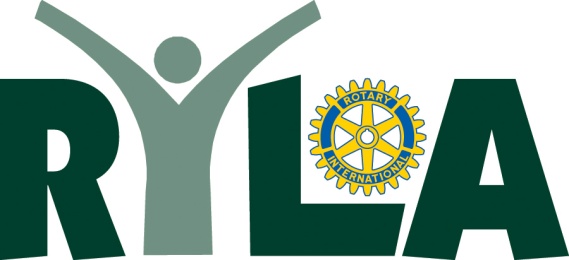 Servant leadership
Servant leadership encourages others to:
work together,
to trust each other,
to see vision of what they could become,
to listen to each other.

It encourages the ethical use of power and empowerment of others.
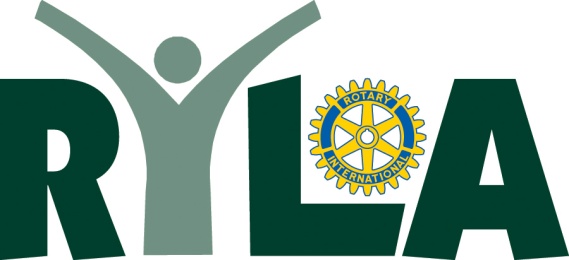 Servant leadership
The real motivation for leading is first and foremost to serve others, not to have them serve you.
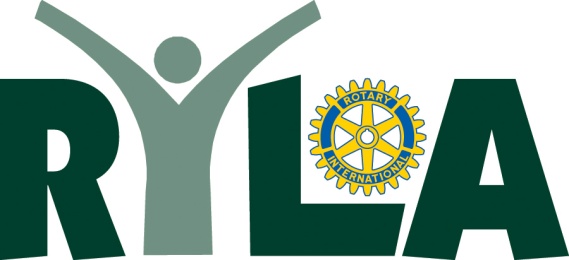 What is the test for actions taken by a servant leader?
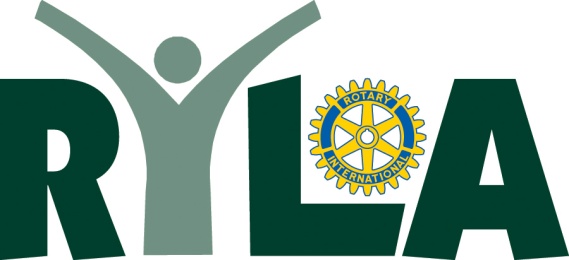 What is the test for actions taken by a servant leader?
Do those I serve grow as persons?
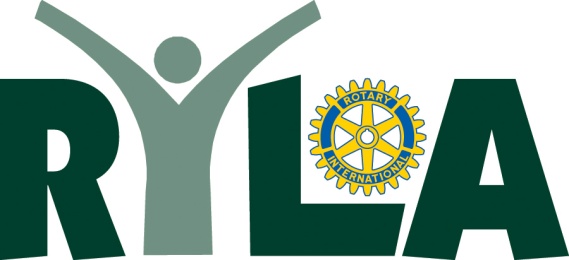 Ten characteristics of the servant-leader
Listening receptively
Acceptance of (and empathy with) others
Foresight & Intuition
Awareness and perception
Highly-Developed powers of persuasion
Ability to conceptualize & communicate concepts
A healing influence upon people & institutions
Ability to build a sense of community in the workplace
Practiced contemplation
Willingness to change
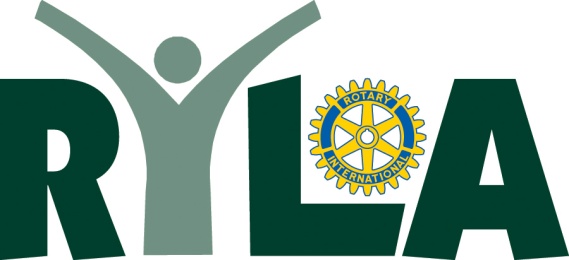 Leadership begins with character!
The dictionary defines character as “the ethical traits marking a person, attributes, held values.” A person of strong character strives to do the right things (to act on positive values) even when no one is looking. He or she chooses to do what is right because he or she honestly believes positive values should guide behavior.
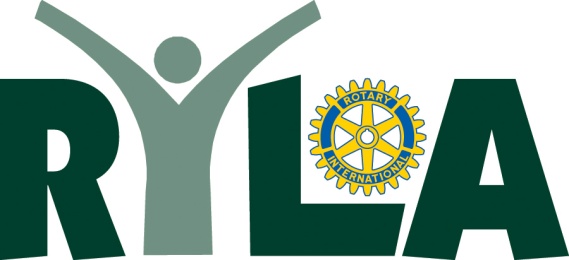 Character Counts!
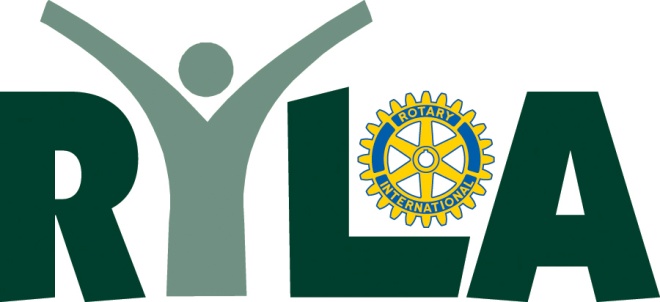